Computer Networks transmission Media
Dr. Mohammad Adly
Computer Networks Media types
Wired Media (Cables)
Copper Cables
Coaxial cables
Twisted Pair cables
Shielded (STP)/Unshielded (UTP)
Fiber Optic Cables
Single Mode/Multi-Mode
Wireless Media (Air)
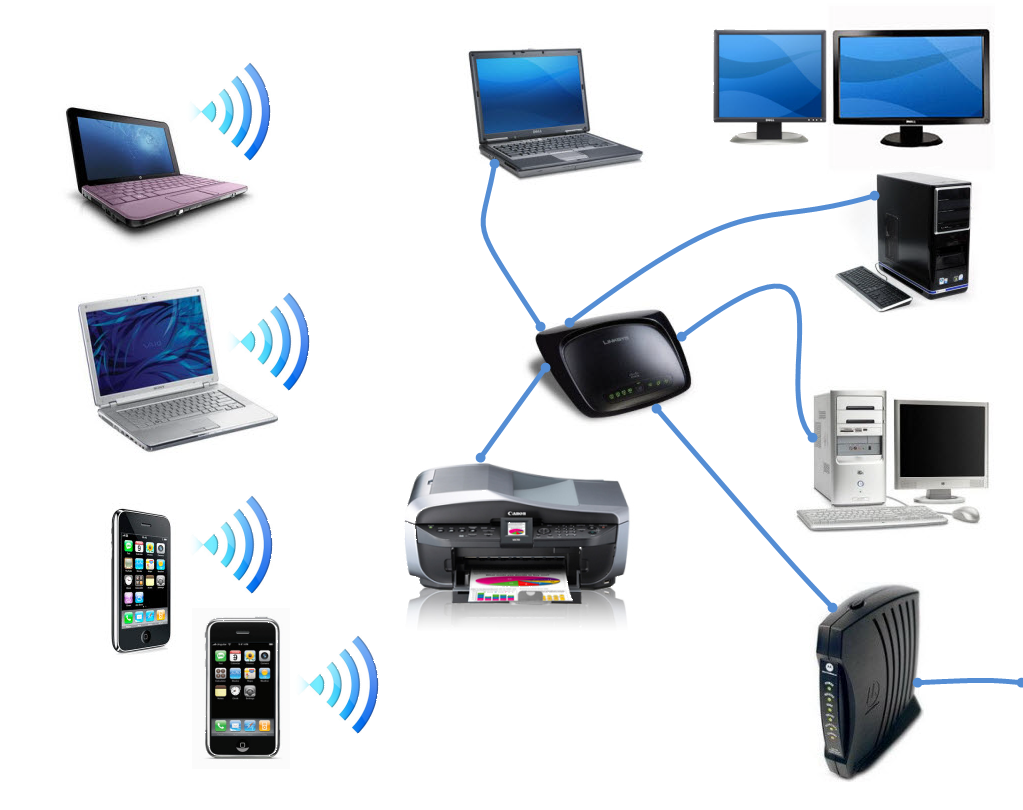 Coaxial Cables
High capacity cables
Used for video transfer
Two types
Thick coaxial cable (Thicknet)
½ inch diameter
10base5
Thin coaxial cable (Thinnet)
¼ inch diameter
10base2
Use BNC connector
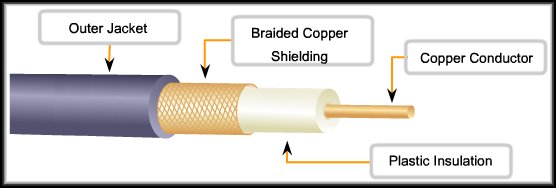 Shielded Twisted Pair (STP) Cables
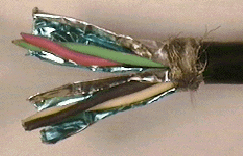 Protected
Hard to install
RJ45 Connector
Crimper Tool
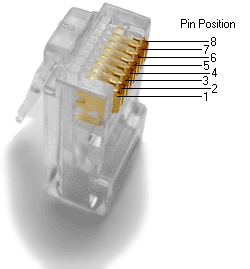 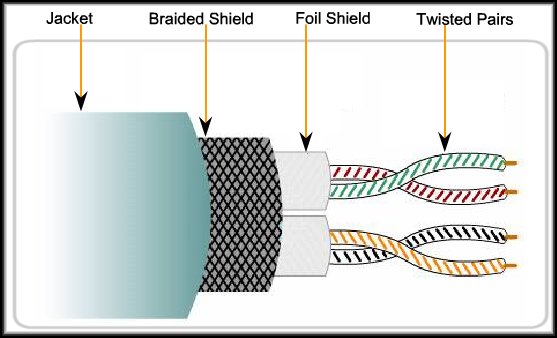 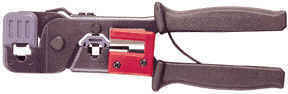 Unshielded twisted Pair (Utp) cables
Most commonly used type 
Easy to install
Less expensive
Electromagnetic interference
RJ45 Connector
Crimper Tool
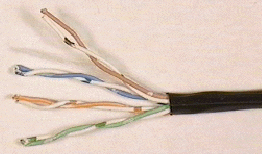 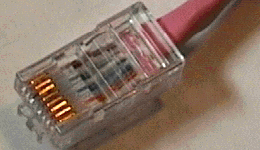 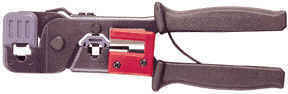 UTP Cables Categories
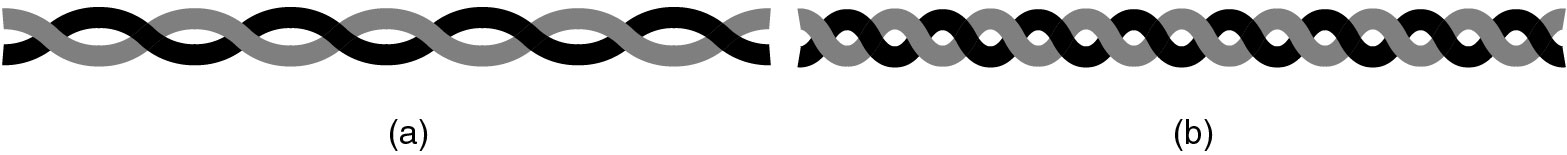 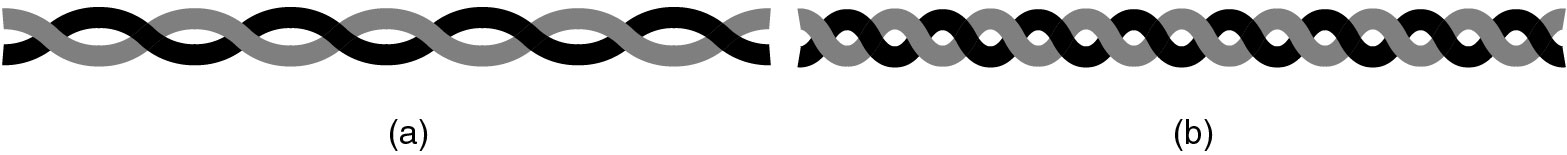 (a) Category 3 UTP.
(b) Category 5 UTP.
UTP Cables Categories
UTP Cables Standard
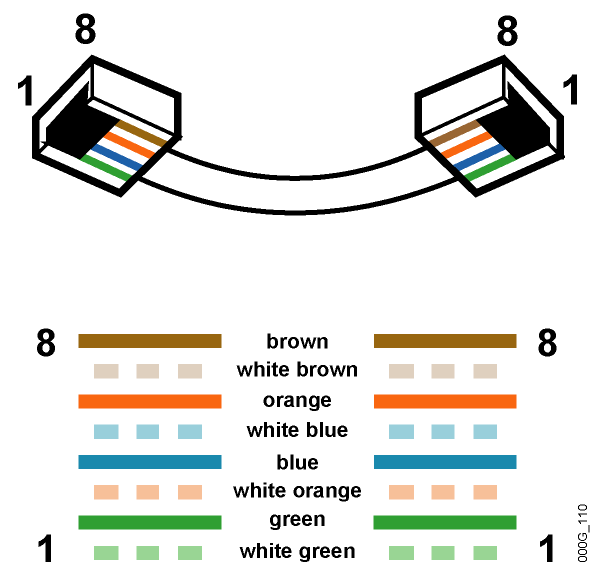 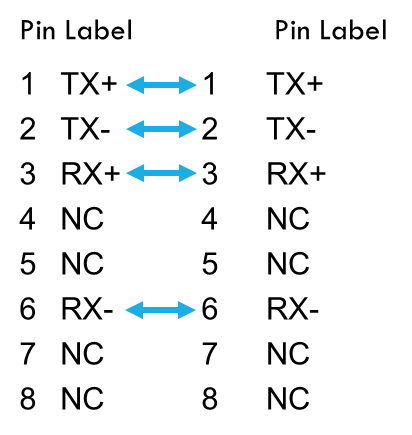 Fiber Optic Cables
Faster than twisted pair and coaxial
Send data as light pulses over glass medium
Free of electromagnetic interference
Expensive
Hard to install
Used in submarine connections
More secure
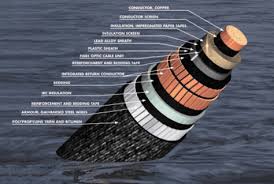 Fiber Optic Cables
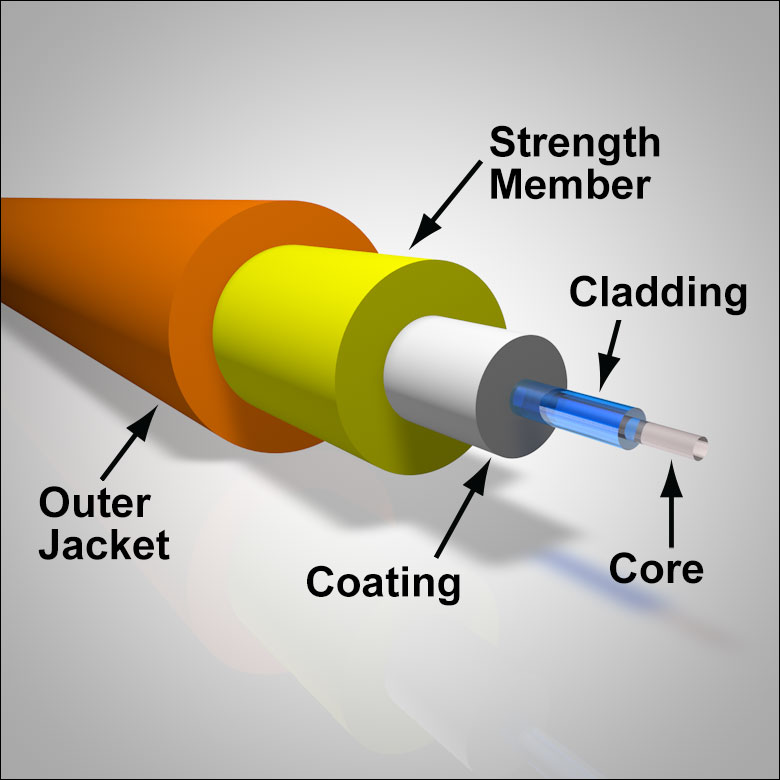 Core carries the signals
Core made of plastic or glass
 Cladding maintains the signal in the center of the core as the cable bends
 Sheathing protects the cladding and the core
Fiber Optic Cables Modes
Fiber Optic Cables
Wireless Media (Air)
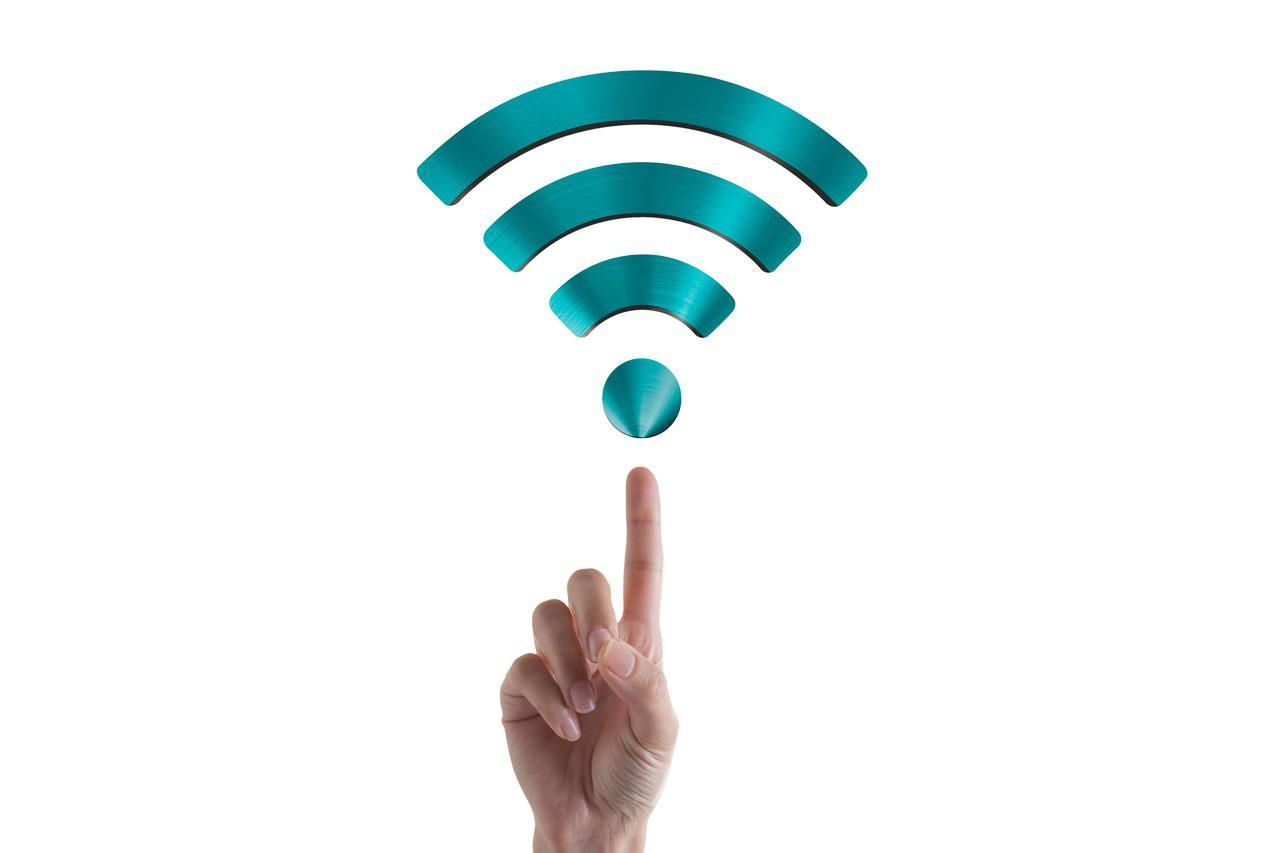 Wi-Fi Wireless Fidelity
Uses frequencies 2.4GHz or 5GHz
Standards: a,b,g, and n
Access Point (AP) connecting devices
Mobility
Flexibility
Less secure
Thank you